Ion Druță,
  nuvela „Sania”
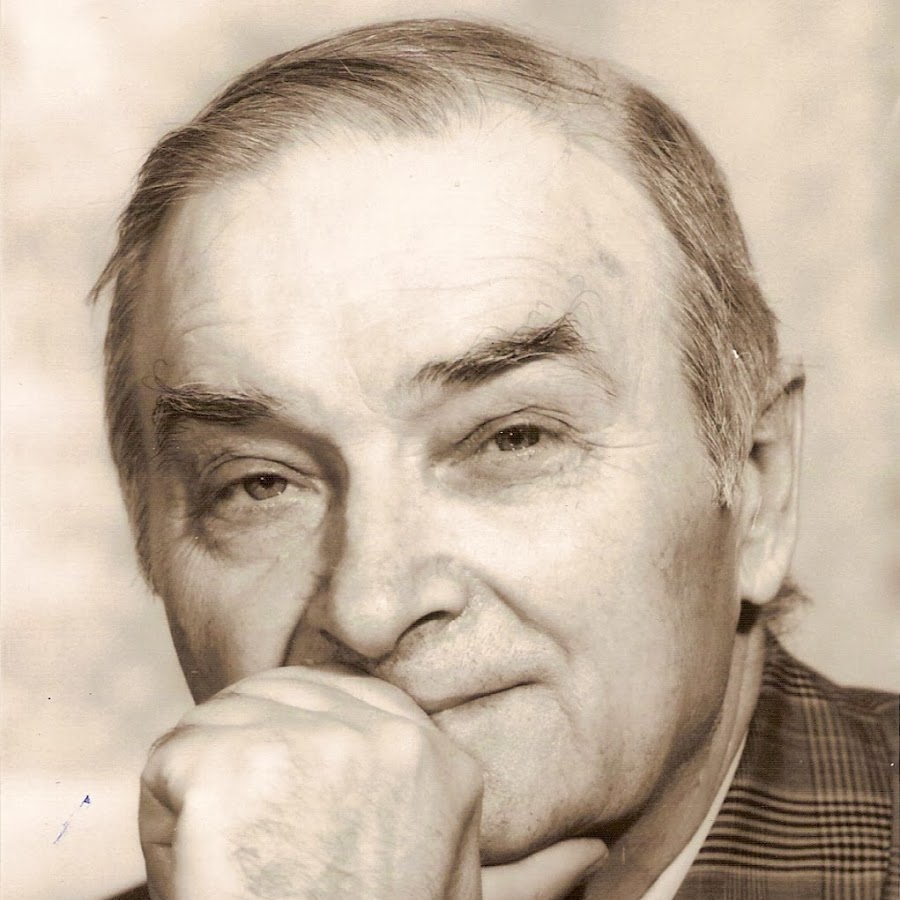 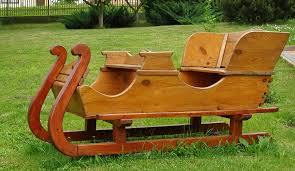 OBIECTIVE OPERAȚIONALE:
O1 – să redeiei conținutul de idei al nuvelei;
O2 – să explice sensul regionalismelor și al expresiilor frazeologice;
O3 – să comenteze semnificația titlului;
O4 – să identifice modalitățile de expunere;
O5 – să argumenteze importanța dialogului în operă;
O6 – să dezvăluie sensul finalului nuvelei;
O7 -  să sesizeze locul muncii în viața omului;
O8  -  să îmbogățească tematica operei cu alte creații literare;
O9 – să-și exprime părerile clar , să-și motiveze răspunsurile, respectând normele limbii       	literare.
Cuvântul profesoruluiADEVĂRATA COMOARĂ
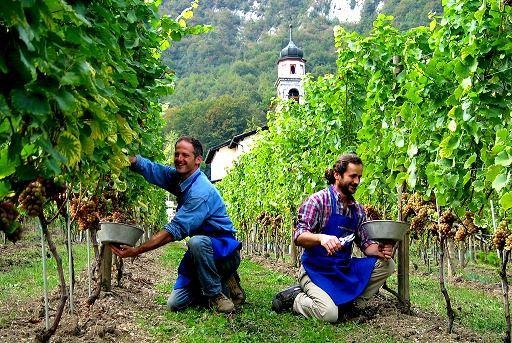 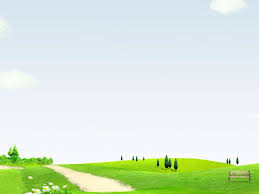 TEMA MUNCII ȘI FRUMUSEȚEA EI
Motto: “Bogăția unui popor 
nu stă în bani, ci în muncă”.
M. Eminescu
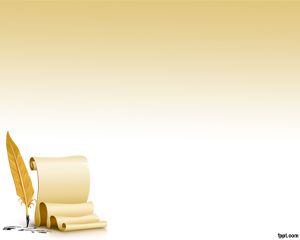 INTERPRETAREA TEXTULUI
ACTIVITATE ÎN GRUP
I grup: realizați o descriere a nucului în stil artistic și științific.
II grup: stabiliți tema și ideea nuvelei.
III grup: scrieți câteva regionalisme  și expresii frazeologice din operă. Alcătuiți un enunț cu o expresie.
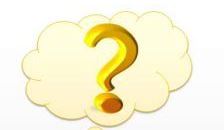 Exprimați-vă părerea!
Conversație euristică
Cât timp i-a trebuit moșului pentru a face sania?
Ce instrumente și-a pregătit moșul?
Cum interpretați cuvintele: “și așa le-a ascuțiț că părul se desprindea în două pe tăișul lor”?
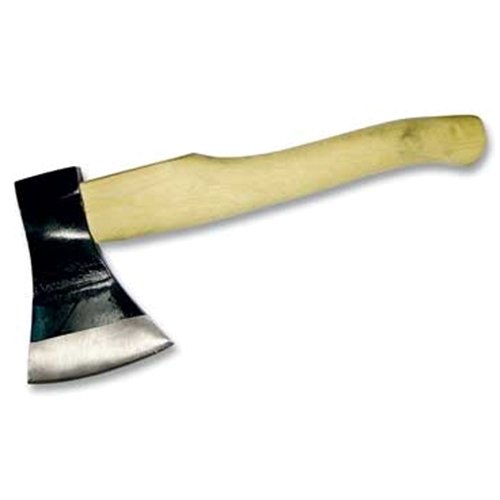 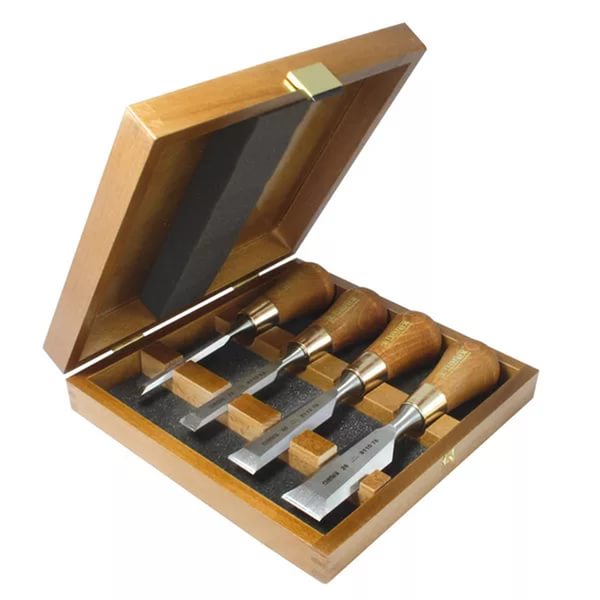 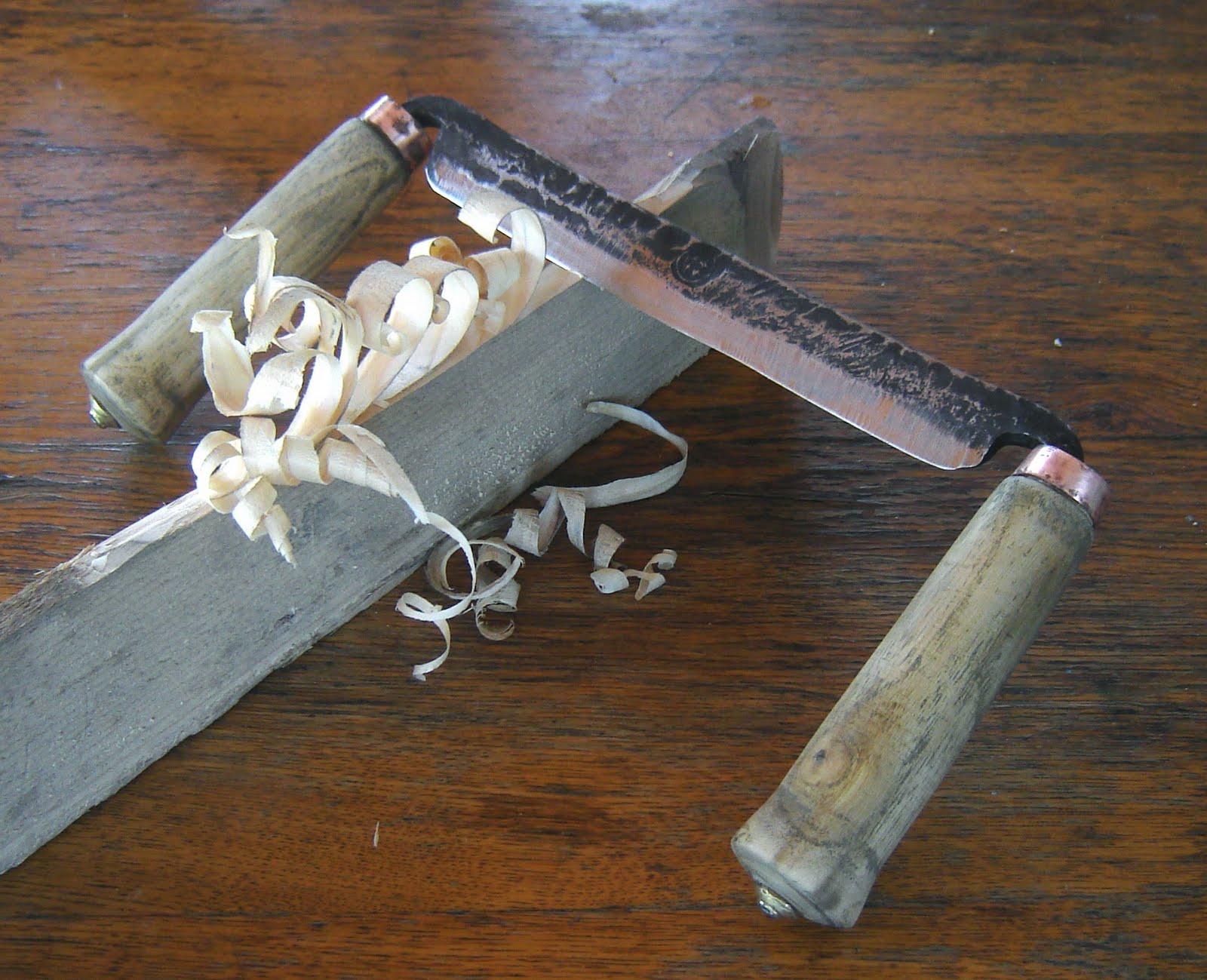 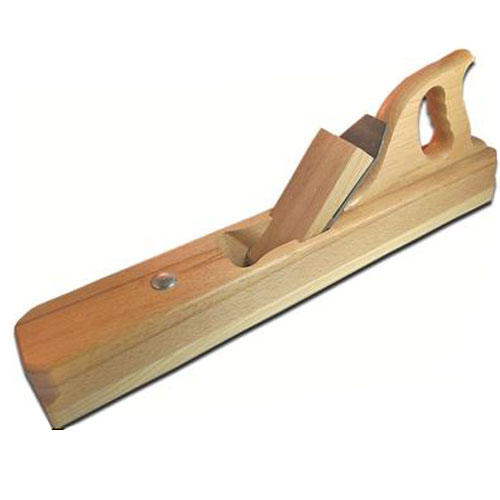 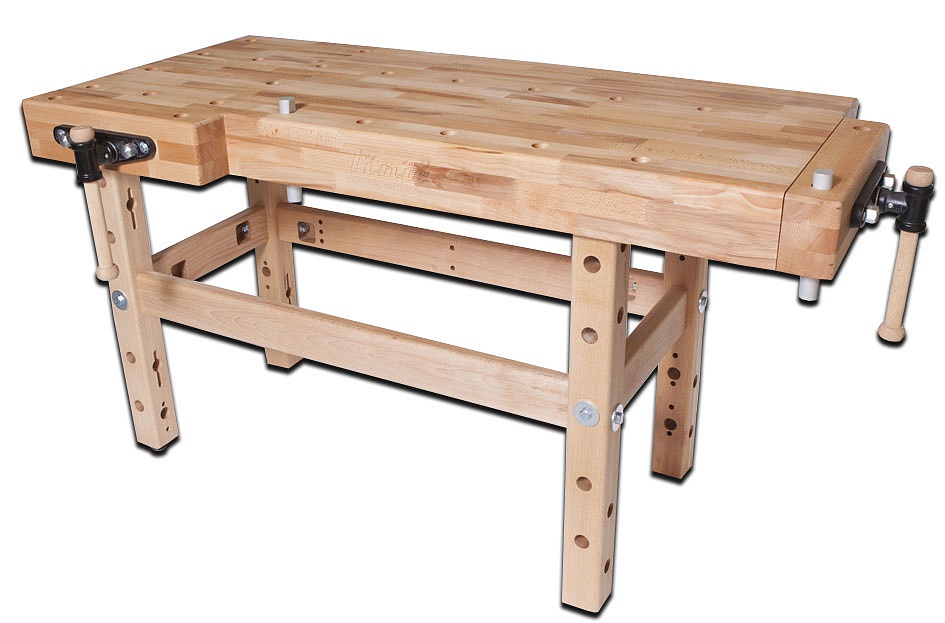 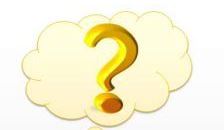 Brainstorming

Cum înțelegeți expresia: “Erau pe lumea asta numai el și sania” ?
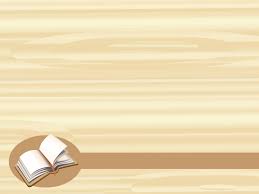 Lucrul cu manualul

Selectați din operă sintagme, enunțuri care ne vorbesc  despre dăruire totală muncii.
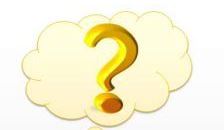 Exprimați-vă părerea!
Problematizare

Care sunt relațiile dintre moș Mihail și baba lui?
(Înscenare)
Ce părere au consătenii despre lucrul meșterului?
(Citirea expresivă pe roluri)
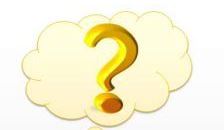 Exprimați-vă părerea!
Descoperire inductivă prin investigare

Care este rolul dialogurilor?

Dar ce e cu omul surd? E vorba de auz?
Valorificarea textului!
Audiere cognitivă
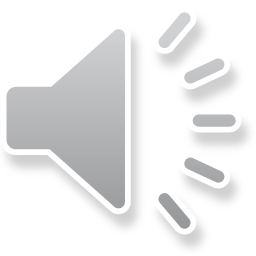 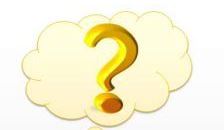 Brainstorming

Ce semnificație are finalul nuvelei?
Îmbogățiți-vă cunoștințele!

Descoperire prin analogie
Mitul  “Dedal și Icar”, clasa a 5-a
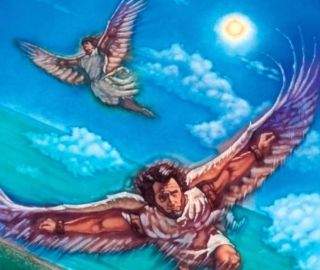 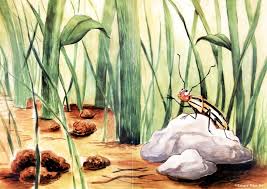 Schița  “Gândăcelul” de E. Gârleanu, clasa a 5-a
“Povestea furnicii” de I. Druță, clasa a 5-a
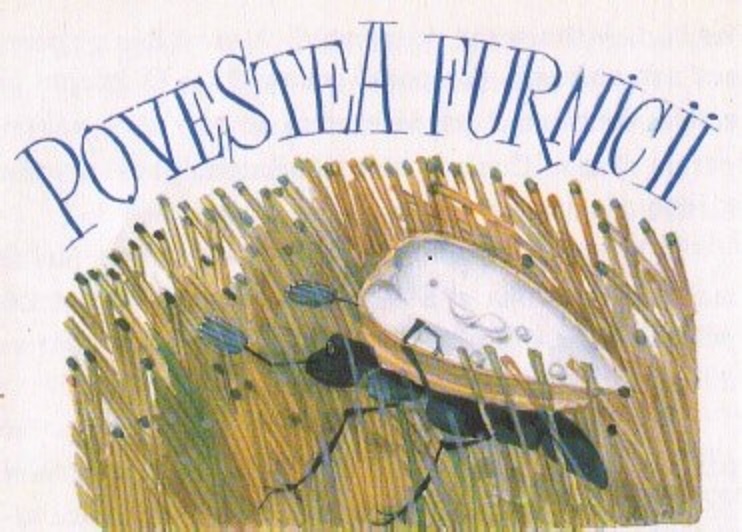 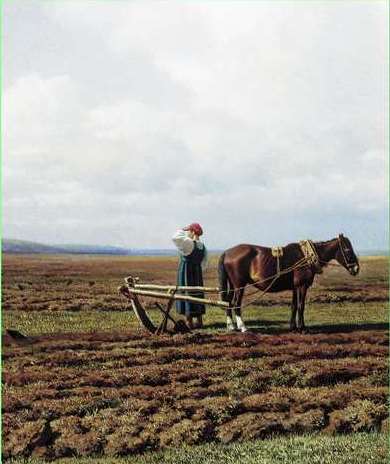 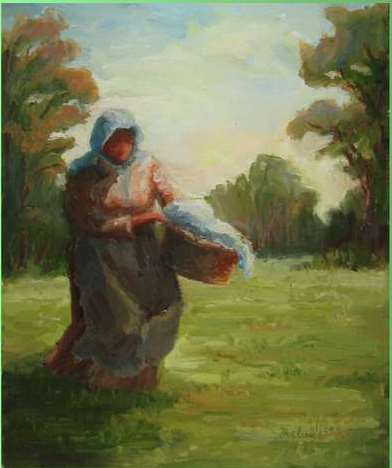 Balada “Șalul verde” de Sp. Vangheli,  clasa a 6-a
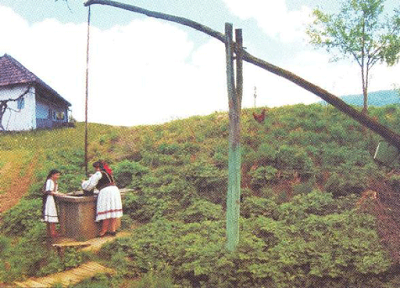 \

\







Poezia “Fântânile” de L. Blaga, clasa a 7-a
Folosiți-vă cunoștințele!

Metoda selecției
Selectați proverbe despre muncă și perseverență.
Folosiți-vă cunoștințele!
Jocuri didactice:
1.Explozia stelară






II. Hârtia de un minut
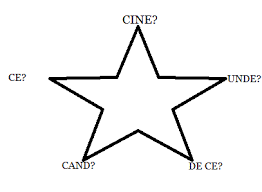 Evaluarea cunoștințelor, a priceperilor și deprinderilor

Temă pentru acasă
De scris o compunere în baza proverbului “Munca e legea vieții și rodul ei cel mai bun”
De efectuat un plan simplu de idei al nuvelei
De identificat imaginile care-l prezintă pe moș Mihail
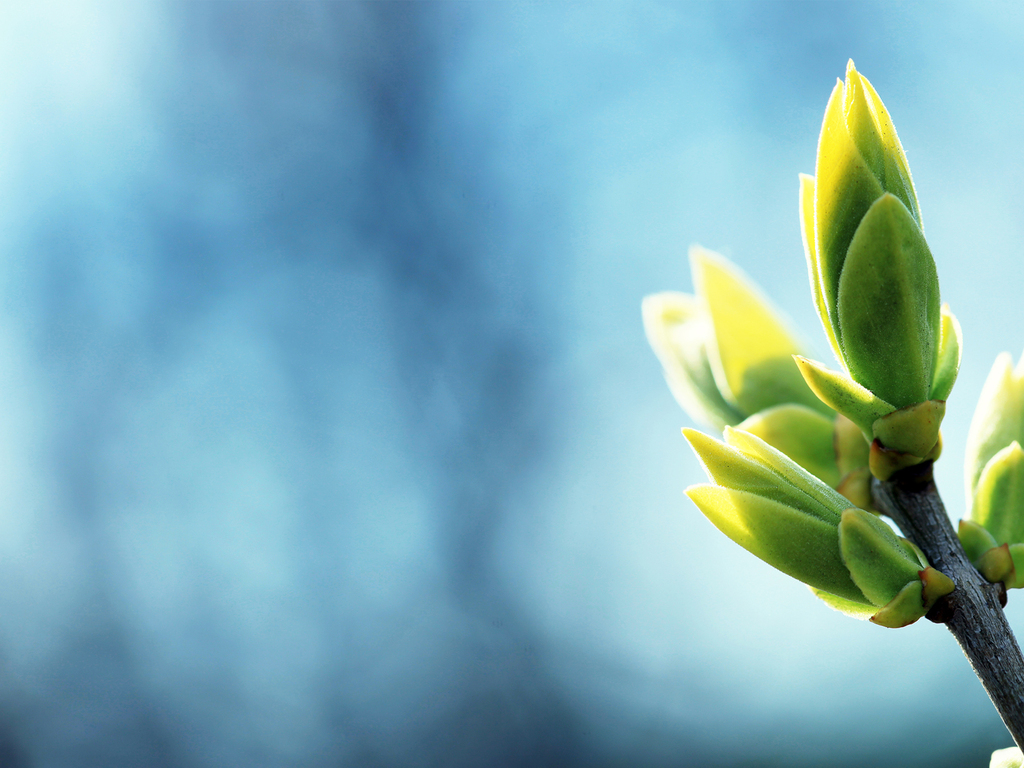 Vă muțumim 
pentru atenție și
receptivitate!